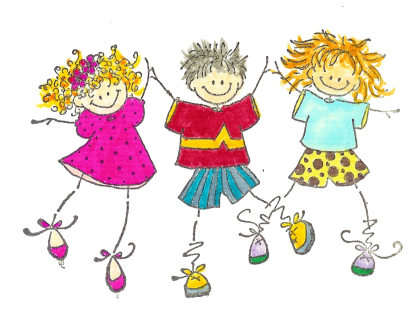 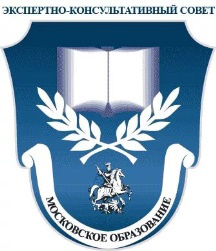 Уважаемые родители!
ДОРОЖНЫЕ ЛОВУШКИ – СИТУАЦИЯ ОБМАНЧИВОЙ БЕЗОПАСНОСТИ
«Пустынная улица» – транспортные средства появляются редко, дети часто выбегают на дорогу, не посмотрев по сторонам.
«Осевая линия» – дойдя до середины проезжей части и остановившись, дети обычно следят за транспортом двигающимся с правой стороны и забывают об опасности за спиной.
Переход дороги на зелёный сигнал светофора – водители нарушают  ПДД, мчатся на высокой скорости, игнорируя сигналы светофора.
«Машина едет медленно, успею перебежать», - думает ребенок – и попадает под колеса. Дети еще зачастую не могут правильно определить ни скорость автомобиля, ни расстояние до него. А медленно движущаяся машина может скрывать за собой другую, идущую на большей скорости, о чем многие дети не подозревают.
Главная опасность - стоящий транспорт. Неожиданный выход детей на проезжую часть из-за стоящих автомобилей, деревьев, остановок может привести к ДТП.
Остановка общественного транспорта  – одно из наиболее опасных мест. Стоящие на остановке маршрутные транспортные средства закрывают собой довольно большой участок дороги, по которому в этот момент едут другие автомобили. 
Ребенок, пропустив транспортное средство, тут же бежит через дорогу. В первые мгновения только что проехавший автомобиль нередко закрывает собой другой, движущийся во встречном направлении – под него и может попасть ребенок.
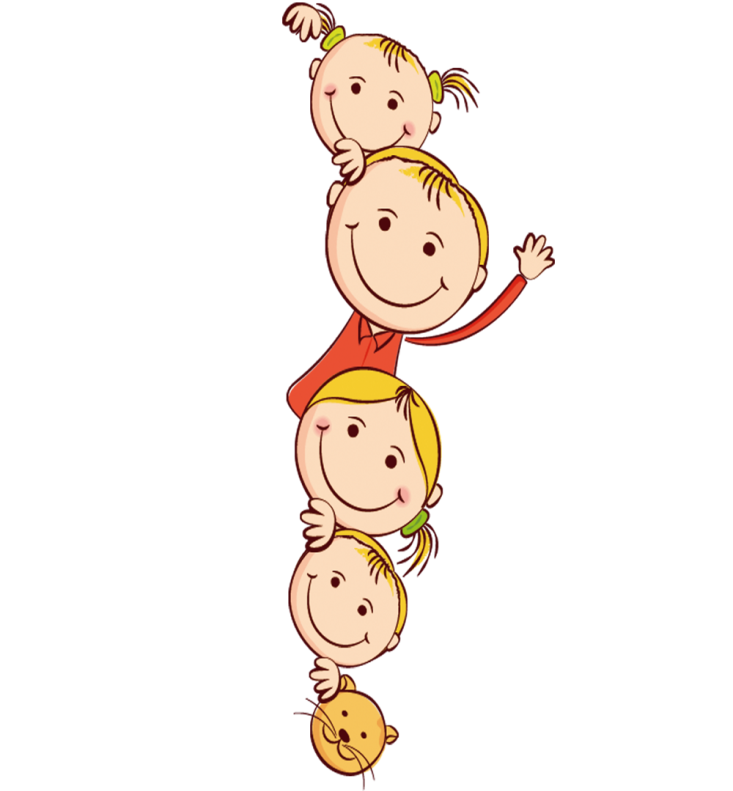 Учите детей осматривать дорогу при переходе пустых улиц!